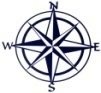 СХЕМА ГРАНИЦ РЫБОВОДНОГО УЧАСТКА №12
Описание границ  рыбоводного 
участка
Наименование рыбоводного 
участка
длина (м),
ширина (м),
площадь (га)
Муниципальное 
образование, 
вид рыболовства
оз. Харино
Площадь – 39 га
Географические координаты точек
(с использованием системы         координат WGS84)
№
точ    Е (долгота),   N (широта) 
ки
1.       66°14′47″      55°16′38″
2.       66°15′15″      55°16′48″
3.       66°15′13″      55°16′27″
Лебяжьевский
район
Плосковский
сельский совет
оз. Харино
Товарное рыбоводство
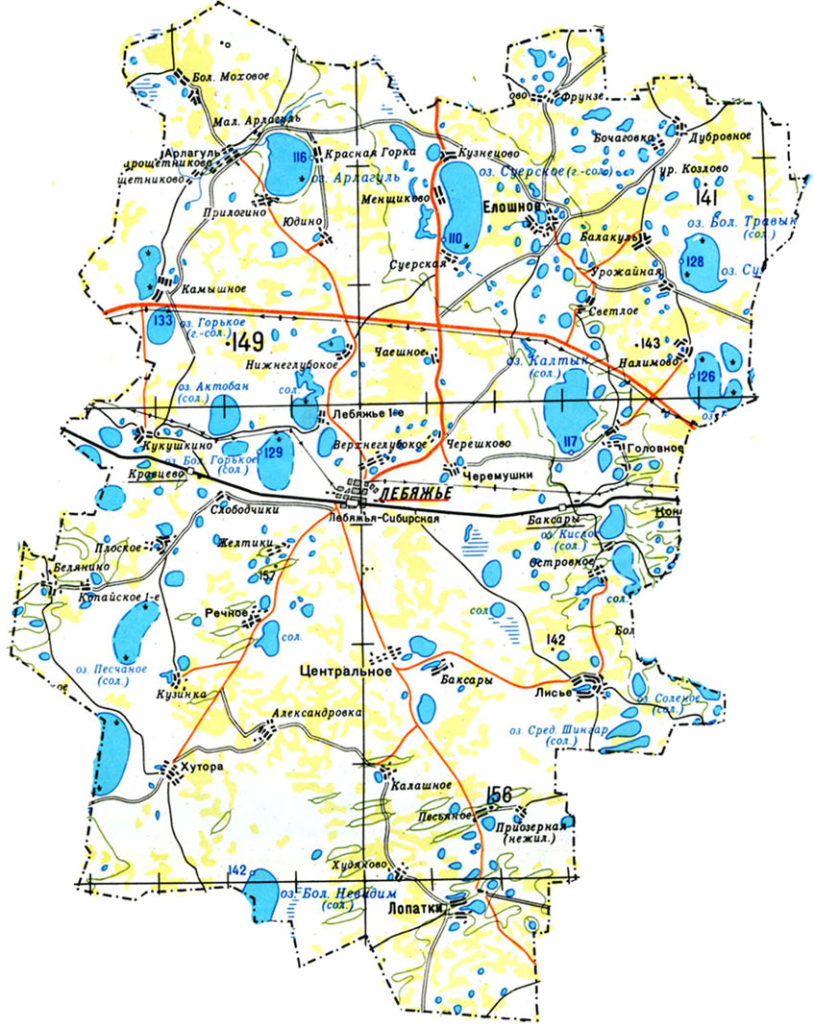 от т. 1 до т. 2 по береговой линии; от т. 2 до т. 3 по береговой линии; от т. 3 до т. 1 по береговой линии.
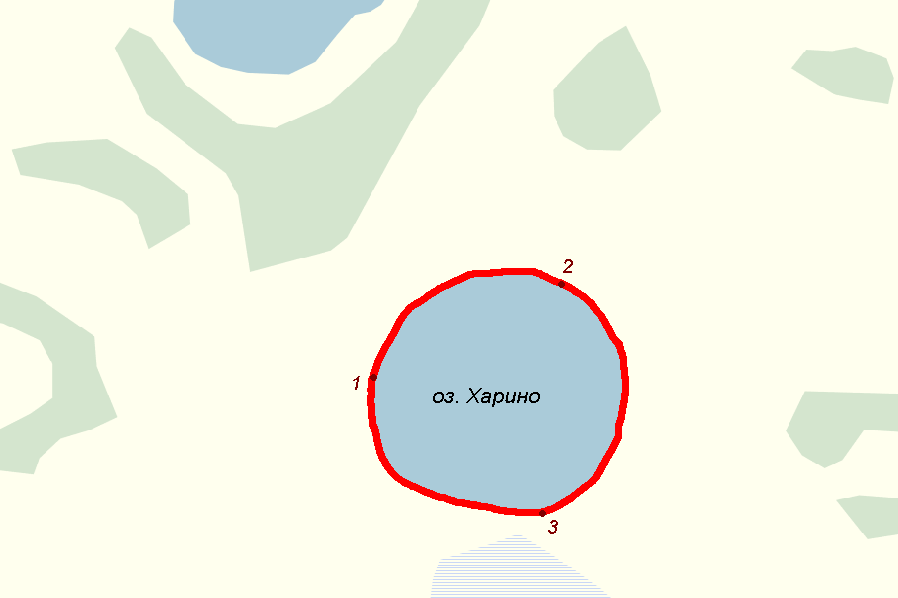 Условные обозначения:
-  Граница рыбоводного      
     участка